RĂZBOIUL INFORMAŢIONAL
A realizat: buga alexandru
Cordonator: BUSUNCIAN Tatiana., Dr., Conf. Univ.
cuprins
Introducere
Războiului informaţional: definire, caracteristici şi componente
Forme ale războiului informaţional
Principii de bază ale războiului informaţional
Forme principale, procedee de luptă, forţe şi mijloace de ducere a războiului informaţional
Concluzii
Biblografie
introducere
Războiul informaţional este o formă de conflict specifică sfârşitului secolului XX şi începutul secolului XXI, care, prin operaţiile desfăşurate, este un instrument al descurajării strategice atât în plan global cât şi în diferite teatre de operaţii. 
Războiul informaţional ar putea fi definit ca o acţiune de negare, exploatare, distorsionare sau distrugere a informaţiilor şi a mijloacelor de comandă, control şi de procesare ale inamicului, protejându-le pe cele proprii, concomitent cu exploatarea funcţiilor informaţiei militare. 
Revoluţia tehnologică în domeniul calculatoarelor şi comunicaţiilor a făcut ca importanţa informaţiei să crească într-un ritm mai rapid decât înainte, ceea ce a dus la colectarea, procesarea, păstrarea şi diseminarea acesteia pe distanţe mai mari şi la mai mulţi utilizatori. În aceste condiţii, este de înţeles preocuparea tot mai mare pe care statele o acordă războiului informaţional ca război politic, ca parte componentă a politicii statului, atât pentru promovarea, cât şi pentru protejarea intereselor naţionale.
Războiul informaţional este o acţiune „întreprinsă pentru obţinerea superiorităţii informatice prin deteriorarea sistemelor informatice inamice şi protejarea celor proprii”.
Războiul informaţional mai poate fi definit ca „acţiunile întreprinse pentru a dobândi o înţelegere relativ mare a punctelor forte, slăbiciunilor şi centrelor de greutate ale infrastructurii militare, politice, sociale şi economice ale adversarului” sau ca „acţiuni întreprinse pentru obţinerea superiorităţii informaţionale în sprijinul strategiei militare internaţionale, prin afectarea informaţiilor şi sistemului informaţional ale adversarului, apărându-le în acelaşi timp pe cele proprii”.
Războiului informaţional: definire, caracteristici şi componente
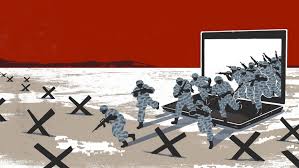 Războiului informaţional: definire, caracteristici şi componente
Informaţia este vulnerabilă şi atacabilă. Trebuie protejate trei caracteristici ale acesteia: confidenţialitatea, integritatea şi disponibilitatea.
Războiului informaţional: definire, caracteristici şi componente
Războiul informaţional cuprinde două componente operaţionale: una ofensivă şi alta defensivă.
Forme ale războiului informaţional
Formele de bază ale războiului informaţional, care implică protecţia, manipularea, degradarea şi anularea informaţiei, sunt:
Principii de bază ale războiului informaţional
Războiul informaţional are ca bază următoarele principii:
Forme principale, procedee de luptă,forţe şi mijloace de ducere a războiului informaţional
Formele principale de ducere a războiului informaţional, conform specialiştilor militari, sunt: acţiunea informaţională, atacul informaţional, lupta informaţională şi operaţia informaţională.
Forme principale, procedee de luptă,forţe şi mijloace de ducere a războiului informaţional
Procedeele luptei informaţionale sunt de trei categorii de bază: de forţă, inteligente şi combinate.
Forţe şi mijloace specializate de ducere a războiului informaţional
CONCLUZII
Tehnologia informaţiei şi comunicaţiilor a evoluat foarte mult şi oferă acum soluţii pentru multe dintre preocupările omenirii, şi, implicit, pentru domeniul militar. Este de asemenea evident, evidenţiere mult vizibilă în business, că nu tehnologia reprezintă punctul nevralgic al unui sistem, ci cultura organizaţională şi structura operaţională. Din acest motiv, trebuie subliniat încă o dată că, în ceea ce priveşte Războiul informaţional, tehnologia oferă soluţii la toate provocările teoretice enunţate de către iniţiatorii conceptului sau de către responsabilii militari, dar nu poate înlocui aspectele referitoare la resursa umană. 
Totodată, trebuie menţionat faptul că informatizarea globală a societăţii, poate duce într-un viitor apropiat la folosirea mai intensă a armei informaţionale contemporane pe timpul războiului informaţional.
Bibliografie
-ARADAVOAICE, GHEORGHE.; STANCU, VALENTIN, Razboaiele de azi si de maine, agresiuni nonconventionale, Editura. Militara, Bucuresti, 1999;
-IONEL MARIN Comunitatea de Informatii, solutia problemelor de securitate, Editura ANI, Bucuresti, 2004;
-MAXIM DOBRINOIU, Infractiuni in domeniul informatic, Editura C.H.Beck, Bucuresti, 2006;
-STAN PETRESCU, Arta si puterea Informatiilor, Editura Militara, Bucuresti, 2003;
-SUN TZU, Arta razboiului, Editura Antet XX Press, Bucuresti, 1993;
-coord. NITA, MARIAN, A x-a sesiune de comunicari stiintifice " Securitate si Societate: provocarile mileniului trei" sectiunea: Psihologie si sociologie militara, Editura ANI, Bucuresti, 2004;
- Doctrina Nationala a Informatiilor pentru securitate, Editura SRI, Bucuresti, 2004;